令和４年度　男女共同参画推進委員会　委員一覧
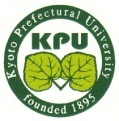 山口美知代 　 副学長（ダイバーシティ推進担当・国際化推進担当）
　　　　　　　　　 男女共同参画推進委員会委員長
　　　　　　　　　 男女共同参画推進室長・文学部 教授
隅田 明洋      委員会副委員長・生命環境科学研究科 教授
菱田 哲郎 　　 文学部 学部長　
濱崎加奈子    文学部 准教授
服部 敬子  　  公共政策学部 学部長
河野 尚子　　  公共政策学部 講師
古田 裕三　　  生命環境科学研究科 研究科長
谷口 祐一 　   生命環境科学研究科 講師
古澤　　明      事務局長
令和４年６月１日現在
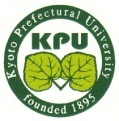 令和４年度　男女共同参画推進室
室員一覧
山口美知代　　副学長（ダイバーシティ推進担当・国際化推進担当）
　　　　　　　　　 男女共同参画推進委員会委員長
　　　　　　　　　 男女共同参画推進室長・文学部 教授
河野 尚子　　  男女共同参画推進室 副室長
　　　　　　　　　   公共政策学部　講師 

　中林 憲彦　　  総務課長

　辻川 あさみ     総務課　主幹

  笹井 公子　  　 総務課　専門幹
令和４年６月1日現在